Dinamômetros
Leonardo de Bortolli Nogueira
Victor Waszczynski
Victória Yumi Tanaka Novaes
O que é um dinamômetro
É  um aparelho destinado a medir a dinamometria (rpm) e o binário produzidos por um motor
Internamente, a maioria dos dinamômetros contém uma mola que se distende à medida que se aplica a ele uma força. 
Esse equipamento mensura o comportamento da carga alargada ou tensão por deformação, de uma mola, deslocamento do ar, ou extensão de ligas metálicas, que compreenderá em determinar o coeficiente de fricção entre os materiais
Freio de Prony
Inventor: Gaspard de Prony
Objetivo:
Medir a força produzida por um motor
Para depois calcular o torque produzido
A partir disso calcular a potência, que é (Torque)x(Velocidade Angular)
E então obter um gráfico de potência por torque
Freio de Prony – Funcionamento
Consiste em um volante fixo ao eixo, que é conectado a um barco que se apoia sobre um medidor de força ou que segura uma balança
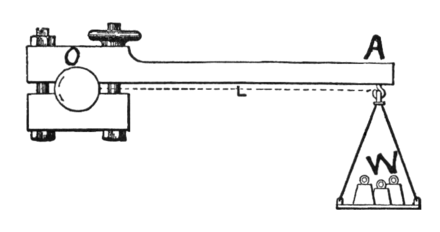 Freio de Prony – Funcionamento
O volante é acionado pelo motor e tem o movimento restringido pelas sapatas por meio de atrito, e então transmite o esforço ao braço apoiado sobre o medidor
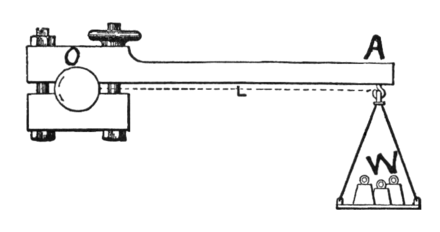 Freio de Prony – Desvantagem
Esse método mantém uma carga constante independente da rotação empregada pelo motor
Dinamômetro de Correntes de Foucault
Correntes elétricas que se originam dentro de uma massa metálica condutora inserida dentro de um campo magnético variável
Linhas de fluxo nas massas metálicas
Campo magnético fixo
Variação do elemento induzido é obtida pelo movimento mecânico do eixo de movimentação a ser freado
Dinamômetro de Correntes de Foucault – Funcionamento
O disco metálico é freado assim que uma corrente começa a circular nos imãs, criando um campo magnético que atravessa o disco
Campo magnético se opõe a variação do fluxo que os produziu e tende a se opor ao deslocamento
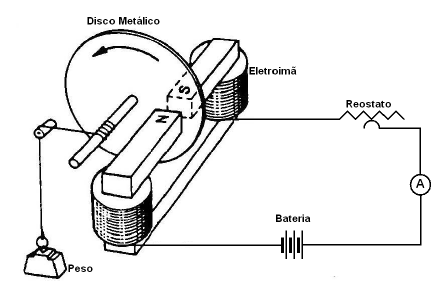 Dinamômetro de Correntes de Foucault – Funcionamento
As forças eletromagnéticas que agem sobre o disco são proporcionais à velocidade de rotação e dirigidas no sentido inverso desta velocidade. Pode-se, desta forma, frear o disco em rotação sem aplicar atrito mecânico sobre ele
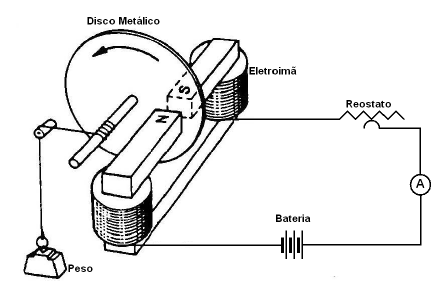 Dinamômetro de Correntes de Foucault – Funcionamento
É montado em balanço e abriga um rotor e dois eixos são fixados nas duas extremidades
No interior do alojamento do freio está a bobina de excitação, além das câmaras de refrigeração
As superfícies dos dentes do rotor são separadas das câmaras de refrigeração por um anteparo
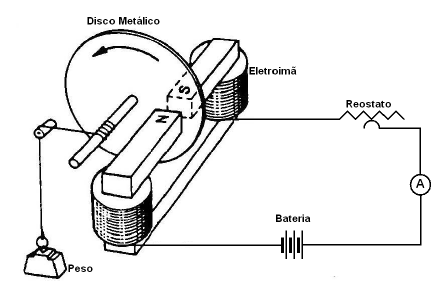 Dinamômetro de Correntes de Foucault – Funcionamento
Corrente contínua
A bobina de excitação cria um campo magnético onde as linhas de força se fecham em torno do enrolamento perpendicular à direção desta corrente
O campo é estacionário na região dos dentes da roda polarizada: ele gira ao mesmo tempo em que o rotor
Pulsações de fluxos nas paredes das câmaras de refrigeração, seguindo a frequência dos dentes rotativos
Dinamômetro de Correntes de Foucault – Vantagens e Desvantagens
Compacto e baixa inércia para potências baixas e médias
Bom controle e velocidade de resposta, permitindo ciclos transientes
Boa relação custo/benefício para potências baixas e médias

Preço mais elevado que os hidráulicos
Dinamômetro de Correntes de Foucault – Zöllner D-500
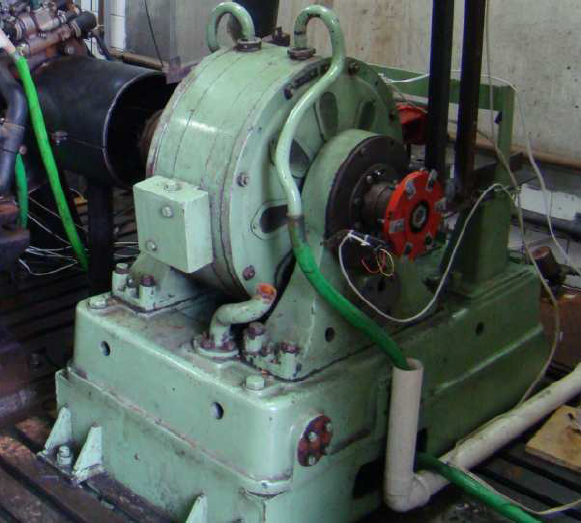 Dinamômetro Elétrico
Um gerador elétrico de corrente contínua
Acionado pela máquina em teste produz energia elétrica, que será consumida por uma carga variável
Construção em balanço: medição de torque através de contra-pesos ou células de carga
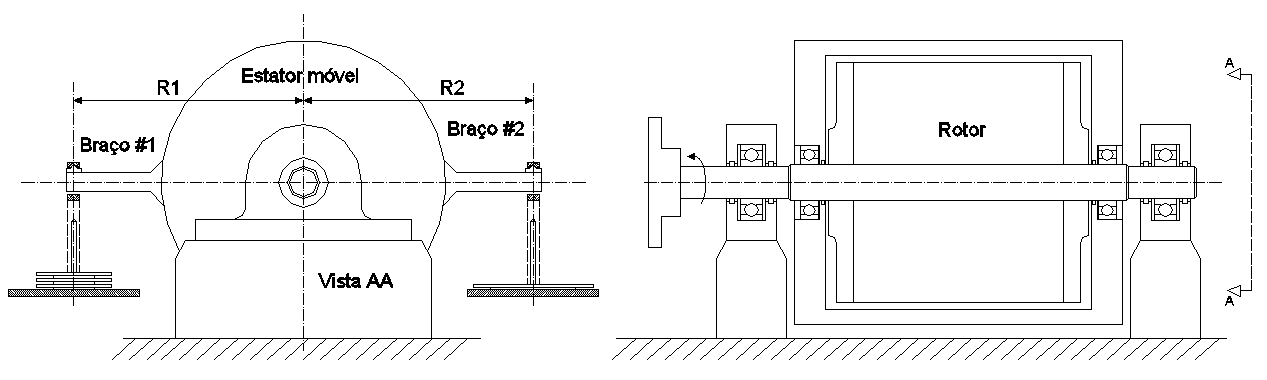 Dinamômetro Elétrico – Vantagens e Desvantagens
Pode ser utilizado como motor elétrico para medição de potência de atrito da máquina em prova

Custo elevado
Sua utilização só se justifica em casos especiais, por exemplo bancadas de boa precisão e de uso constante
Dinamômetro de Água
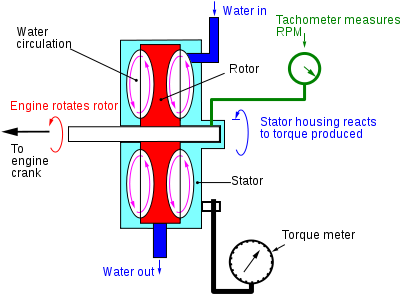 Dinamômetro Hidráulico
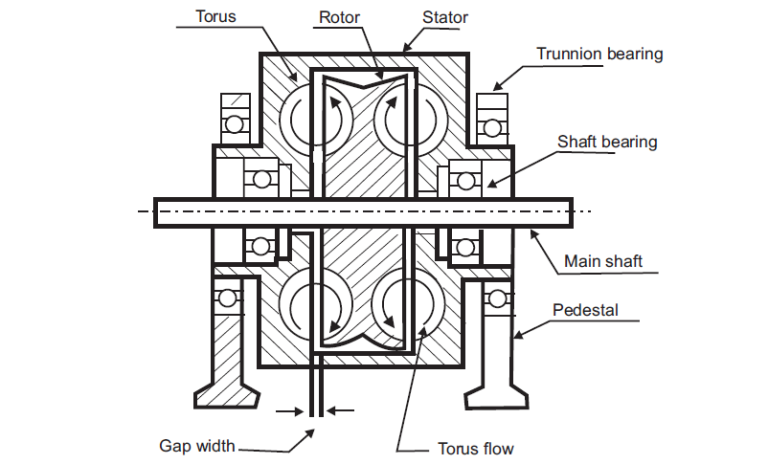